Surveillance Technology Working Group 
Meeting #455/02/2023
CITY OF SYRACUSE
Agenda
Discussion of New Technology Request- (15 min.)  
          Code Enforcement Inspector's Body Camera's
ALPR Guidelines Discussion - (30 min.)
ALPR Vote - (10 min.)
Coming Up - (5 min.)
Questions
CITY OF SYRACUSE
Reference Slides
CITY OF SYRACUSE
Review
Past Decisions
Fotokite: Aerial UAS allowing for different perspectives during crisis response. Not exempt, will go through the process.
Press Release out, done with public comment period
Public comments received, received comments from SPD
Recommendation was sent to the Mayor
Vacant Lot Monitoring: Sensor that detect changes in a scene to monitor lots for dumping. Not exempt, will go through the process.
Press Release out, done with public comment period
Public comments received, waiting for updated data from the requesting department
Community Asset Tracker: Camera with machine learning algorithm to identify objects within the city. 
Assessed pilot, documentation provided
COPS: Cameras strategically placed around the city to aid in policing
Exempted
CITY OF SYRACUSE
Review
Past Decisions
Samsara: Fleet management technology 
Assessed in previous session
Public comment period completed
Recommendation was sent to the Mayor on 2/01
Mayor Walsh stated that he read the read the groups recommendations, and is in agreement with a  qualified approval, and is in agreement with the importance of putting in appropriate policies and procedures.
Flock Safety/ALPRs: Street cameras that capture vehicle plates.
Assessed in previous session
Public comment period completed
The Work Group heard from SPD Officers on 1/25/22 for more information regarding this.
The STWG created guidelines for ALPR Use and this was recommended to the mayor with the stipulations written on 3/11/22.
CITY OF SYRACUSE
Review
Past Decisions
Cyclomedia: Right of Way Imaging
Public comment period completed
Recommendation was sent to the Mayor on 5/07/22
Mayor Walsh stated: I have reviewed the STWG’s recommendation and I am in agreement with it.
Dataminr: Social Media monitoring of violent posts.
Dataminr staff met with STWG on 6/21/2022.
Dataminr then removed their offer of service on 6/21/2022.
Rubicon: Vehicle route optimization software
STWG met on 9/27/22 and this was determined to not be a form of Surveillance
Opticom: Software that in an event of an emergency the Fire Department could switch the traffic lights on their route to turn green for them.
STWG met on 12/06/22 and this was determined to not be a form of Surveillance
CITY OF SYRACUSE
Review
Internal Norms
Attendance:
If members have unjustified absences for three meetings in a three month time period, the Surveillance Team Working Group (STWG) Coordinators will reach out to the member.
The working group is required to have at least 50% of all members present before we hold a recommendation vote.
Of those present at least 40% should be non-city staff.

External Participants:
Outside participants should request permission before-hand to the API team.
The API team will inform the STWG before meetings if there will be outside participants joining the group.

Documentation for Community Review: 
The notes from the STWG Sessions will be posted to the STWG Website after the meetings.  

Letter of Commitment:
Is effective for one year, and is to be sent out annually.
View Attendance and Guest Norms
Review
Service Level Agreements (SLAs)
2 - 6 Weeks 
(10 - 30
Business Days)
Every 2 Weeks 
(10 Business Days)
2 Weeks 
(10 Business Days)
2 Weeks 
(10 Business Days)
Initial submission to determination of surveillance
Short duration meeting to vote on technology exemptions
Public comment period:
Issuance of press release 
Council meeting

(*) For now public input will be received via a Google Form and in the future will be on the new website.
Submission of finalized form (by dept.) to time of recommendation. 

Group will individually research; departments will get follow-up questions; group to vote yes/no;  and submit recommendation.
CITY OF SYRACUSE
STWG Long Term Plan (Review)
Revamp our approach to community engagement
Complete Citywide departmental training
Determine Schedule for refresher trainings (annually or every 6 months)
Complete an audit of technologies currently used by the City as Surveillance or Not
Release an Annual Report
Including recommendations, data that came from recommendations, and if stipulations are  being followed.
Update STWG Website
Tech Recommendations
Meeting Notes and Slide Decks
Connect with other cities doing surv. tech work
Short Term
(April – June 2022)
Medium Term
(July – September 2022)
Long term
(October – December 2022)
STWG Long Term Plan (Review)
Begin process of trying to transfer STWG to a City Ordinance 
Determine Member’s Term Duration
Requires more planning
Technology Audit Roadmap (Review)
Review List of technology (Make initial determination if “Not Surveillance” or “Need more information”)
For flagged technologies, send Technology Audit Form requesting more info.
When information is received, group votes on whether identified technology will be characterized as surveillance.
Go through same process as Digital Services
In addition, try to schedule a site visit to be able to find more information about how technologies are used.
Go through same process as Digital Services and Fire Dept.
In addition, try to schedule a site visit to be able to find more information about how technologies are used.
Digital Services
Fire Department
Syracuse Police Dept
Definition
Definition of a Surveillance Technology (According to Mayor’s Executive Order on Surveillance Technology):

Technologies that “observe or analyze the movements, behavior, or actions of identifiable individuals in a manner that is reasonably likely to raise concerns about civil liberties, freedom of speech or association, racial equity or social justice.”
Technology Audit
Digital Services provided a list of City Software used
List can be viewed HERE
Chief Gleeson provided the list of technology from the Fire Department
He also completed the survey assessment for this technology.
Results can be viewed HERE.  
List of technology provided from the Syracuse Police Department are:
Documentation can be viewed HERE.
List of technology provided from Strategic Initiatives / Internet of things
Documentation can be viewed HERE
Meeting slides
CITY OF SYRACUSE
United Radio Body Cameras
X
*Full form responses can be viewed HERE
Code Enforcement Body Camera's Overview
Jake Dishaw, Director of Codes Enforcement
CITY OF SYRACUSE
Code Enforcement Body Camera's Overview
Discussion
Does this meet the definition of being a type of surveillance technology?
Technologies that “observe or analyze the movements, behavior, or actions of identifiable individuals in a manner that is reasonably likely to raise concerns about civil liberties, freedom of speech or association, racial equity or social justice.”
Does this meet any of the exemptions?
Exemptions:
Technology that is used to collect data where any individual knowingly and willingly provides the data.
Technology that is used to collect data where individuals were presented with a clear and conspicuous opt-out notice.
Technologies used for everyday, normal course of business office use.
Body-worn cameras (refer to existing BWC policy).
Cameras installed in or on a police vehicle (refer to existing policy).
Cameras installed pursuant to state law authorization in or on any vehicle or along a public right-of-way solely to record traffic violations (data collected would be used exclusively for traffic enforcement purposes).
Cameras installed on City property solely for security purposes.
Cameras installed solely to protect the physical integrity of City infrastructure, such as cameras at water reservoirs.
Technology that monitors only City employees in the performance of their City functions.
CITY OF SYRACUSE
LPRs
CITY OF SYRACUSE
LPR Technology Summary
X
*Full form responses can be viewed HERE
Automated License Plate Readers (ALPR) Discussion
Previous Stipulations that we had drafted can be viewed HERE
Would like to continue to go through the individual sections (Currently at Section 4.) - Link to Proposed Doc is HERE
We plan spend 15 min. on each of the remaining two sections
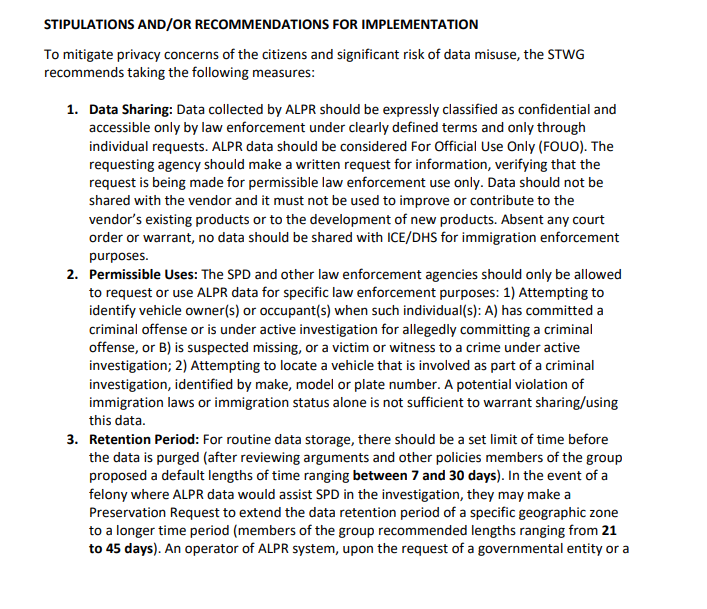 CITY OF SYRACUSE
Automated License Plate Readers (ALPR) Discussion
4. Addressing Accuracy Limitations of the Technology: An evaluation of ALPR accuracy rates should be part of the training of all officers and officials who use and have access to the technology. SPD should establish proper training and clear procedures for addressing ALPR mismatch and avoid unwarranted detainment. For example, plates should be confirmed visually before a stop if possible, and at minimum, they should be confirmed as soon as the officer exits the patrol vehicle. 

Any revisions that folks would like made to this?
CITY OF SYRACUSE
Automated License Plate Readers (ALPR) Discussion
5. Reporting and Audits: SPD will post its ALPR system use policy and privacy policy on its publicly available website. SPD will report in an annual basis on its ALPR practices and usage to the Mayor’s office and the STWG. The report will also be conspicuously posted on SPD’s website and on the STWG website. The report shall include: the locations and specifications of all cameras used for the ALPR system; 
the number of license plates scanned; 
the total number of incidents (DR #’s) investigated in which an LPR match was generated, total number of incidents (DR #s) investigated that did not generate a match, the number of confirmed matches, and the number of matches that upon further investigation did not correlate to an alert; 
of all incidents investigated that had related ALPR matches, related offenses that were verified subsequent to the match, broken out by offense type, subsequent arrests that occurred in relation to those offenses, broken out by arrest type, charges filed subsequent to related arrests; 
the number of manually-entered license plate numbers, broken down by incident type, % of entries that have a stated reason, % of entries that have a corresponding DR#, number of confirmed matches and the number of matches that upon further investigation did not correlate to an alert; 
 any changes to the ALPR system or to the use or privacy policy; 
 data on accuracy, including date and time, for each instance of a false match.
CITY OF SYRACUSE
Votes
Votes
Coming Up
ALPR: Nico to work on integrating the STWG comments to the final recommendation to the Mayor
Citywide Technology Audit: Continue to integrate the work done on various sections
Move forward on Body Worn Camera pipeline (Code Enforcement)

Review sessions with department heads
Provide feedback
Final draft
Questions
?
CITY OF SYRACUSE
City Wide Technology Audit
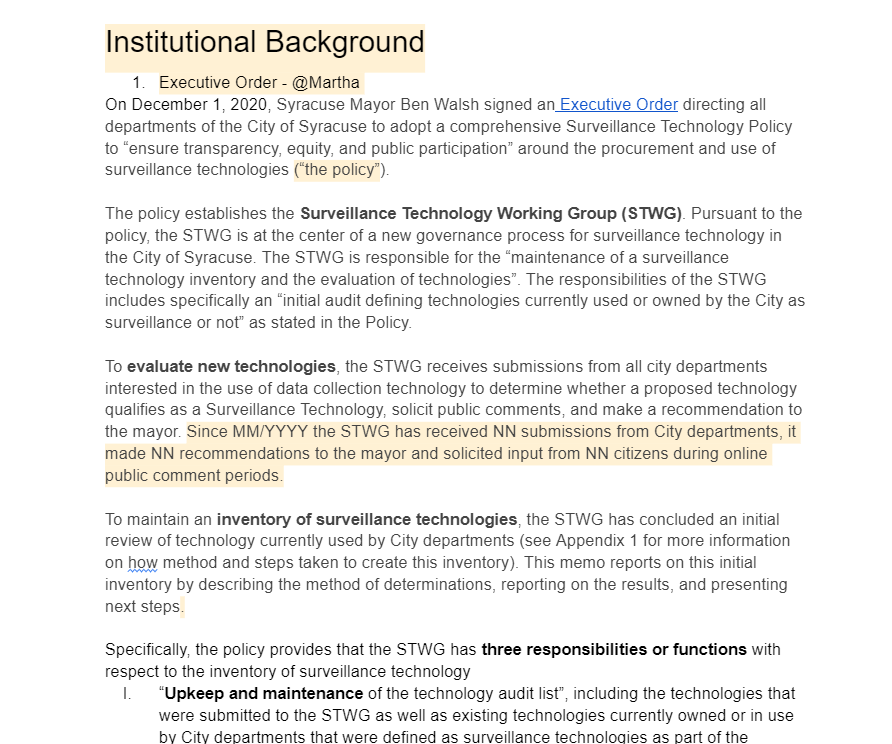 The template that we put together so far can be viewed here:
Review updates on different sections
CITY OF SYRACUSE